Мастер–класс "Нетрадиционные техники рисования с детьми младшего дошкольного возраста" Рисуем пальчиками
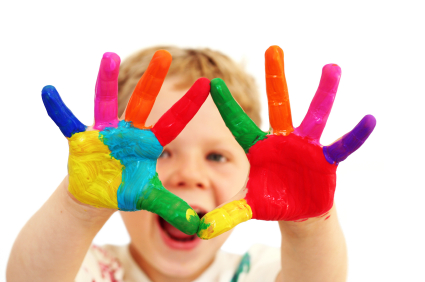 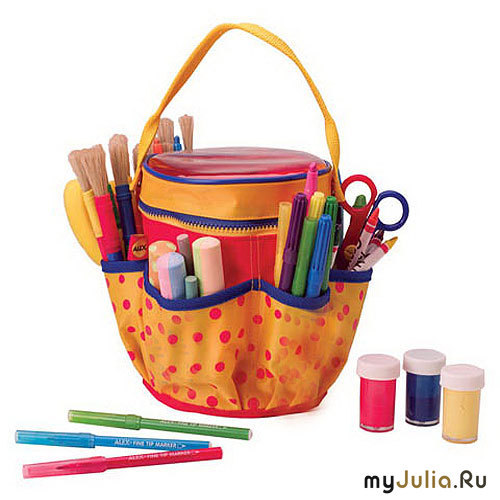 Изобразительная деятельность с применением нетрадиционных материалов и техник способствует развитию у ребёнка: 


Мелкой моторики рук и тактильного восприятия;

Пространственной ориентировки на листе бумаги, глазомера и зрительного восприятия;

Внимания и усидчивости;

Изобразительных навыков и умений, наблюдательности, эстетического восприятия, эмоциональной отзывчивости;

Кроме того, в процессе этой деятельности у дошкольника формируются навыки контроля и самоконтроля.
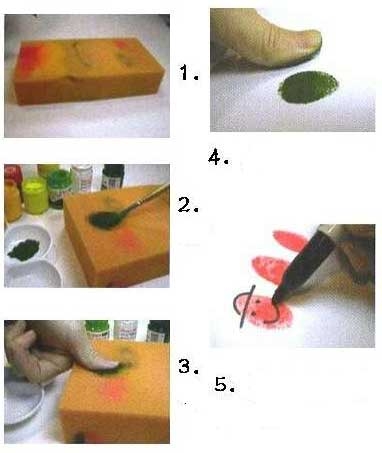 С помощью этой техники можно рисовать веселые рожицы:
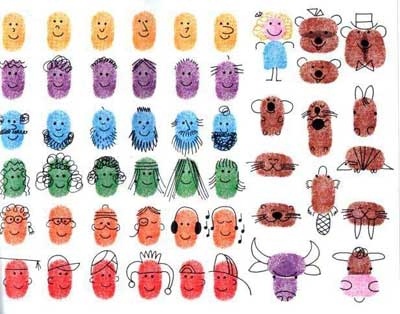 Животных:
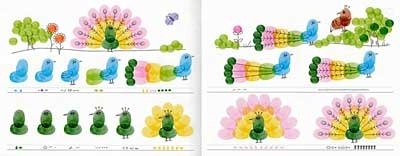 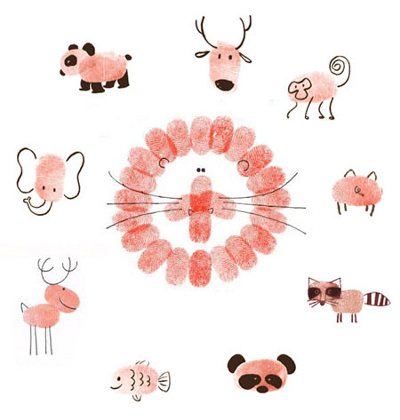 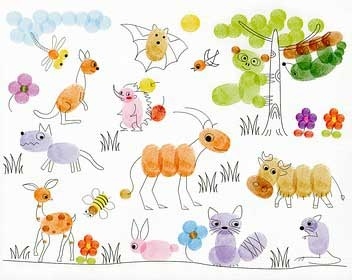 Цветы:
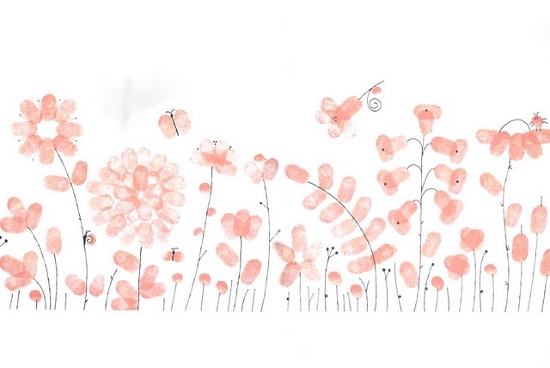 Транспорт:
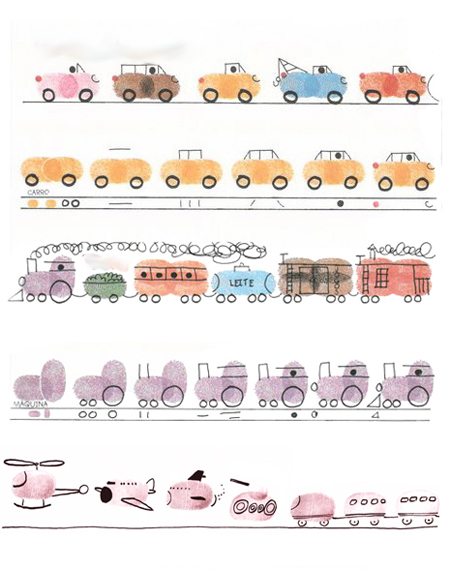 [Speaker Notes: транспорт]
Используем раскраски
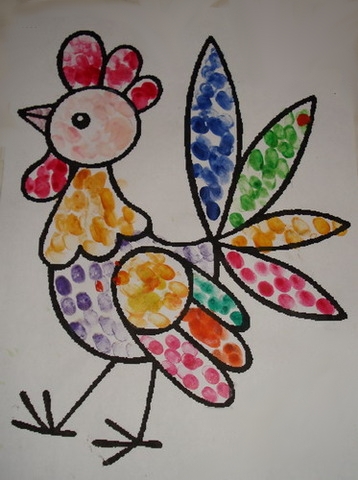 [Speaker Notes: раскраска]
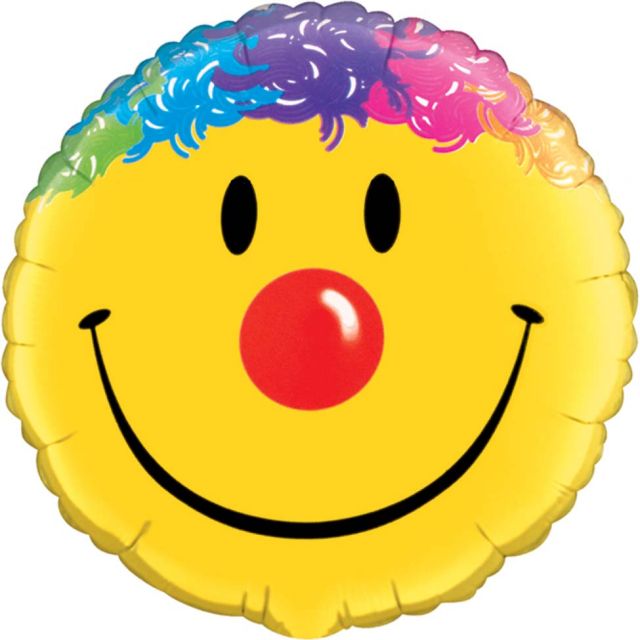 Желаем Вам творческих успехов!
[Speaker Notes: Желаем Вам творческих успехов!]